Module 7
L’ouverture des données au-delà du transport public

Formation PAGOF – Ouverture des données de transport
3 – 5 juillet 2019 – Tunis
Ishan Bhojwani
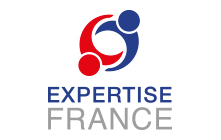 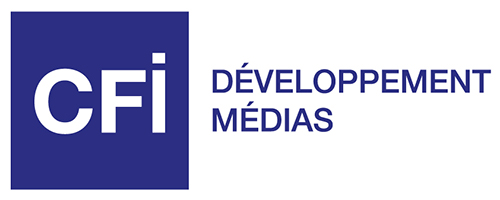 Au-delà du transport public (métro, tram, bus), quelles sont, à votre avis, les informations intéressantes pour les usagers ?
Ce que nous allons aborder
Identifier les données utiles aux réutilisateurs
Données sur les mobilités douces (vélos libre-service, véhicules en partage etc)
Comment constituer des référentiels partagés et accélérer la constitution de ces bases ?
Bornes de recharge de véhicule électriques
Aires de covoiturage
Stationnement
Données relatives au transport à la demande : TàD rural, covoiturage, taxi, etc.
Véhicules en partage
Automobiles, vélos, scooters, 
Trois type de partage
En boucle
En station
En freefloating
Un standard en construction : le GBFS
Le cas des lieux de covoiturage
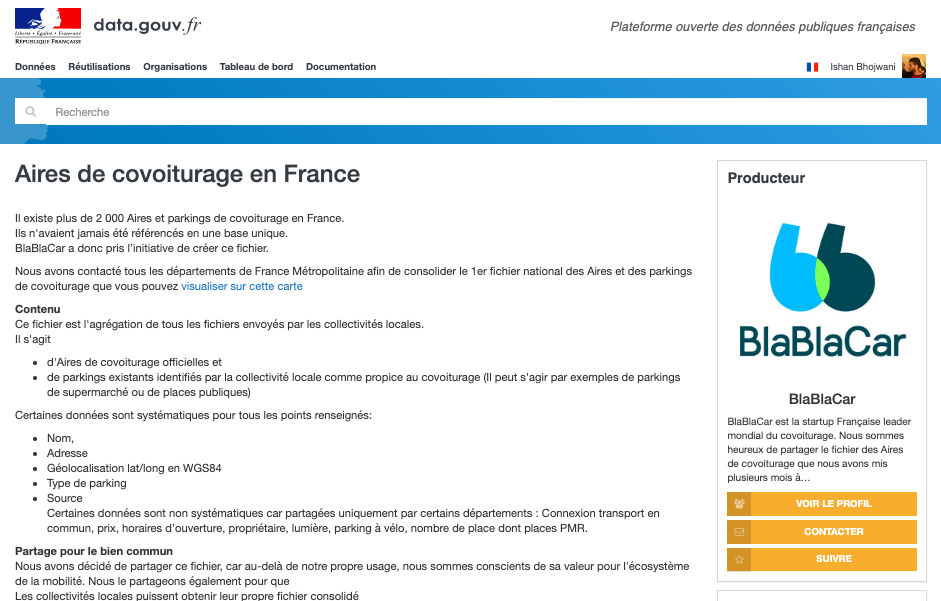 Bornes de recharge pour véhicules électriques
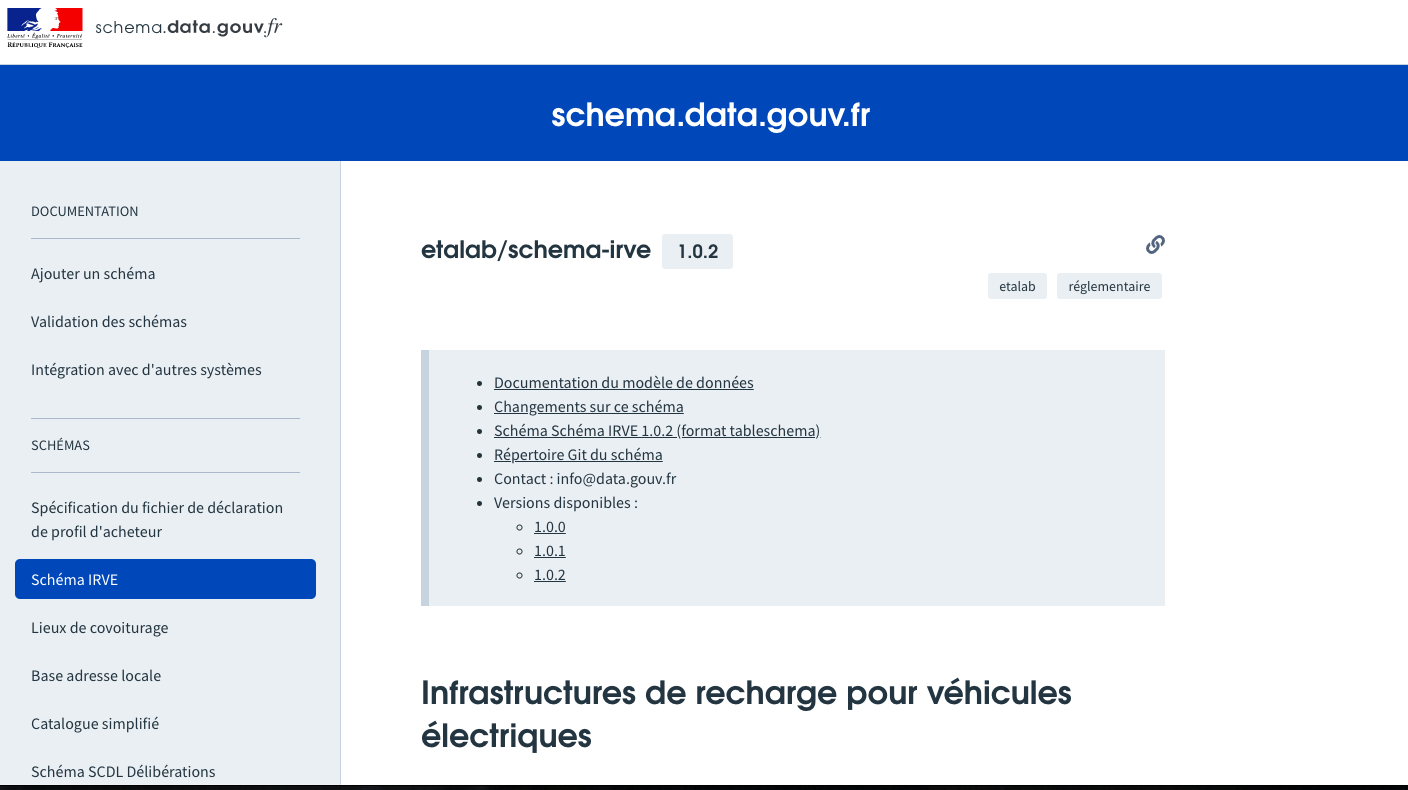 https://schema.data.gouv.fr/etalab/schema-irve/latest.html
Stationnement hors-voirie
Base nationale consolidée
https://docs.google.com/document/d/1hTAwc0ESeu3_4yDNawXsFmYqOf3XUHB5ziQ-rA1f56Q/edit?usp=sharing
Taxi
Construire une infrastructure publique de données de taxis pour encourager le développement de services numériques : l’expérience le.taxi
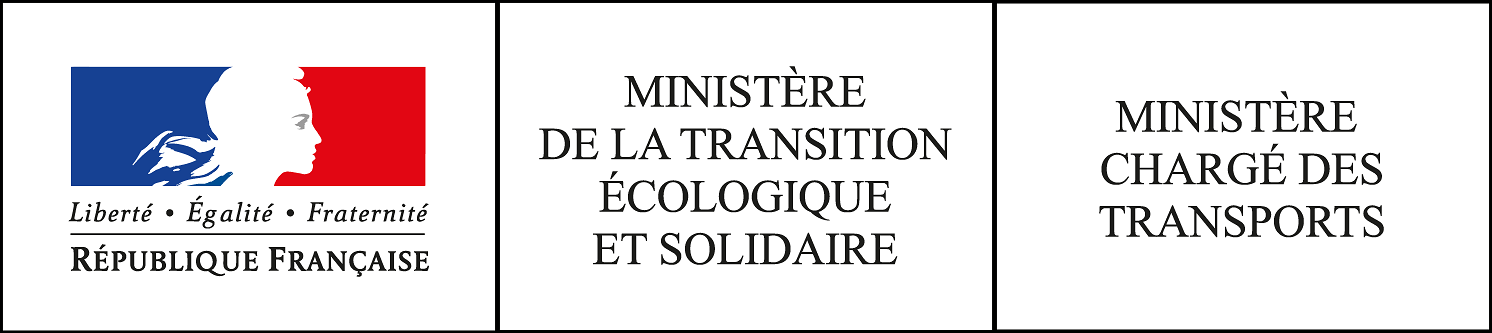 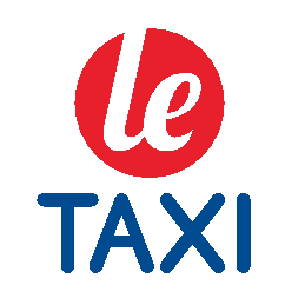 Le registre pour tous 
les Taxis de France
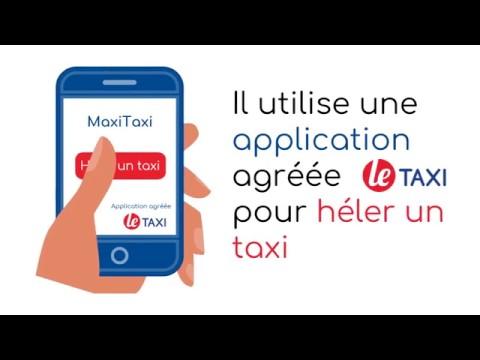 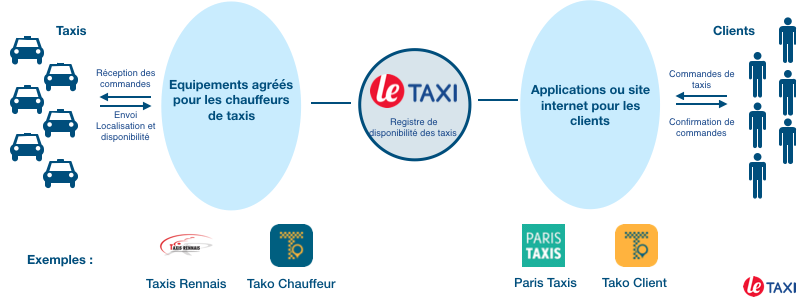 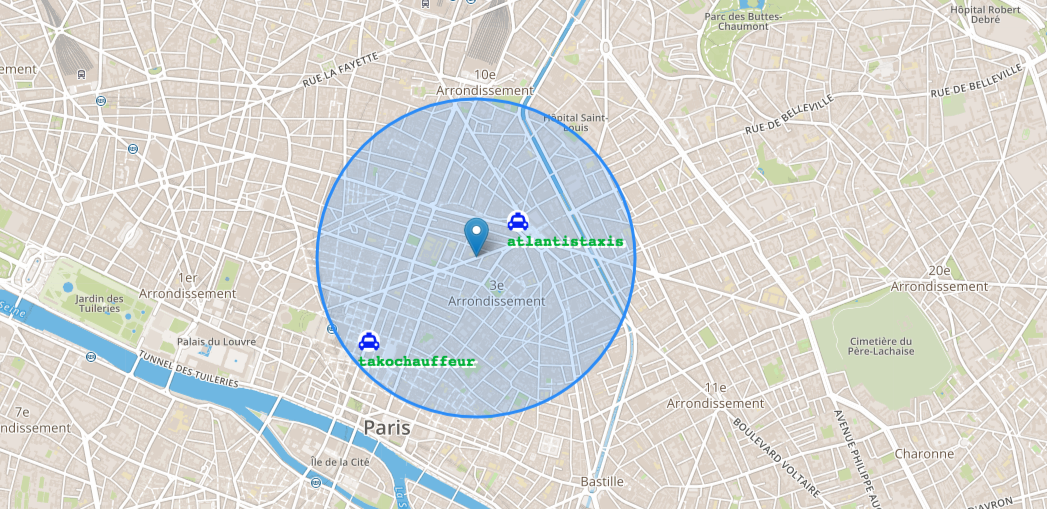 Statistiques
de 83 000
demandes de courses 
depuis 2016
15 000
courses effectuées 
depuis 2016
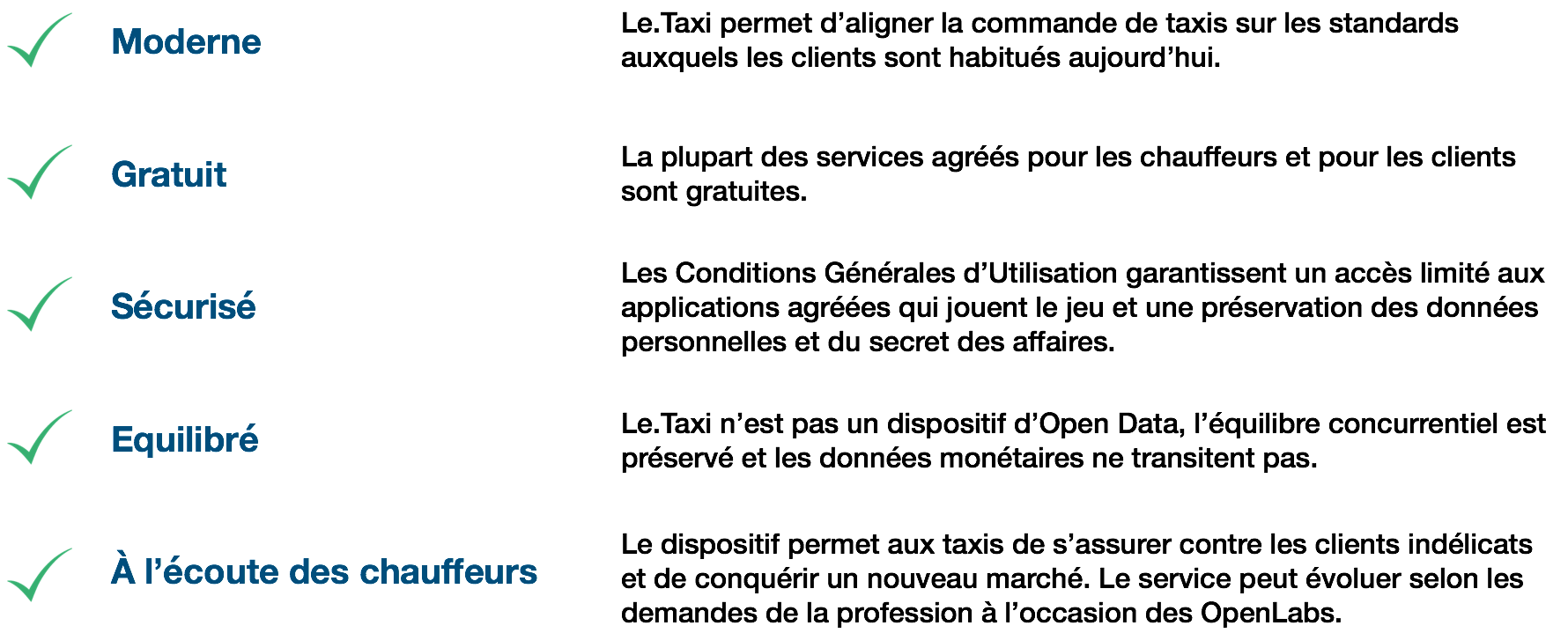 Avez-vous appris des choses ?
5
0
1
2
3
4